第6492回小集団改善活動事例発表大会（第17回宮城県知事賞）　　　　
　　　　　　　聴講参加募集のご案内
　　　　　　　主催：ＱＣサークル宮城地区　　
               後援：ＱＣサークル本部／一般財団法人 日本科学技術連盟・ＱＣサークル福島地区
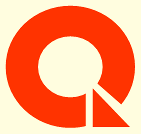 開催日時：2023年10月20日(金)　13:00～17:00

開催場所：仙台市福祉ﾌﾟﾗｻﾞ「ふれあいホール」
　　　　　　　　宮城県仙台市青葉区五橋二丁目12-2
　　　　　　　　　TEL：022-213-6237
日頃より、ＱＣサ－クル宮城地区の活動に多大なるご支援を賜り御礼を申し上げます。
貴社におかれましては活発にＱＣサ－クル活動を展開されてる事とご推察申しあげます。
今年度のＱＣサークル宮城地区の発表大会を下記日程で開催する運びとなりましたのでご聴講参加者募集のご案内申し上げます。
今大会は2024年度東北支部総合大会の選考も兼ねており県知事賞受賞サ－クルは「推薦の部」、優秀賞受賞サ－クルは「一般公募の部」に出場になります。貴社、小集団改善活動のレベルアップの一助として、ぜひご聴講参加頂けます。
聴講参加申込み要領
体験談発表サークル
１.申込方法：聴講参加申込書に必要事項をご記入の上、
　　お申込み下さい
２.申込〆切：2023年9月29日（金）
３.参加費：賛助会員・幹事会社 ・・・4,000円/人
　　　　　　　　一般会社 　　　　　　　・・・4,500円/人
　　　※無料ご招待：①発表者&ｱｼｽﾀﾝﾄ　②賛助・幹事会社1名　　　
４.申込先：ＱＣサークル宮城地区事務局
　　　　　　　　リコ－インダストリ－株式会社　東北事業所
　　　　　　　　第一技術室　工程改善Ｇ　　星　　陽子
　　　　　　　　〒989-1695　宮城県柴田町神明堂3-1
　　　　　　　　TEL:080-7341-4875  FAX:0224-55-0123　
　　　　　　　　E-mail：yohko_hoshi1@jp.ricoh.com　　　　　　　　
５参加費の支払い方法
　　　　・申し込み後「請求書」を送付いたします。